Upskilling the Next Generation of Nurses: Embracing Digital Literacy and Informatics in the UK
Presented by Leisa Anderton, Senior Lecturer in Nursing, Sheffield Hallam University
Overview
Technology is transforming healthcare.
Importance of preparing nurses for a digital healthcare landscape
 Our role as educators in this transformation
The Evolving Role of Nursing in a Digital Healthcare System
• Digital Transformation in Healthcare
 NHS: Integration of digital tools.
  Technologies becoming commonplace:
   Electronic Health Records (EHRs)
  Telemedicine
  Mobile health apps
Nurses as Data Stewards and Caregivers
Integral in data collection and analysis

Managing and securing patient data

Enhancing patient care through technology
Leadership in Digital Transformation
Nurses' influence on technology adoption

Empowering nurses with informatics knowledge

Leading effective changes in healthcare delivery
The Growing Importance of Digital Literacy
• Defining Digital Literacy

 Using ICT to find, evaluate, create, and communicate information

•Essential cognitive and technical skills for modern nursing
Competency in Electronic Health Records
Efficient navigation of EHR systems

 Accurate documentation and care planning

Understanding interoperability
Data Security and Ethical Considerations
Managing patient data securely

Compliance with GDPR

Maintaining patient confidentiality
Effective Use of Telehealth
Proficiency in telemedicine platforms

Providing virtual care

Integrating remote monitoring devices
Patient Education in Digital Health
Empowering patients with digital tools

Guiding use of health apps and devices

Enhancing health outcomes
Integrating Informatics into Nursing Education
Curriculum Design

Embedding informatics throughout programmes

Aligning education with digital healthcare realities
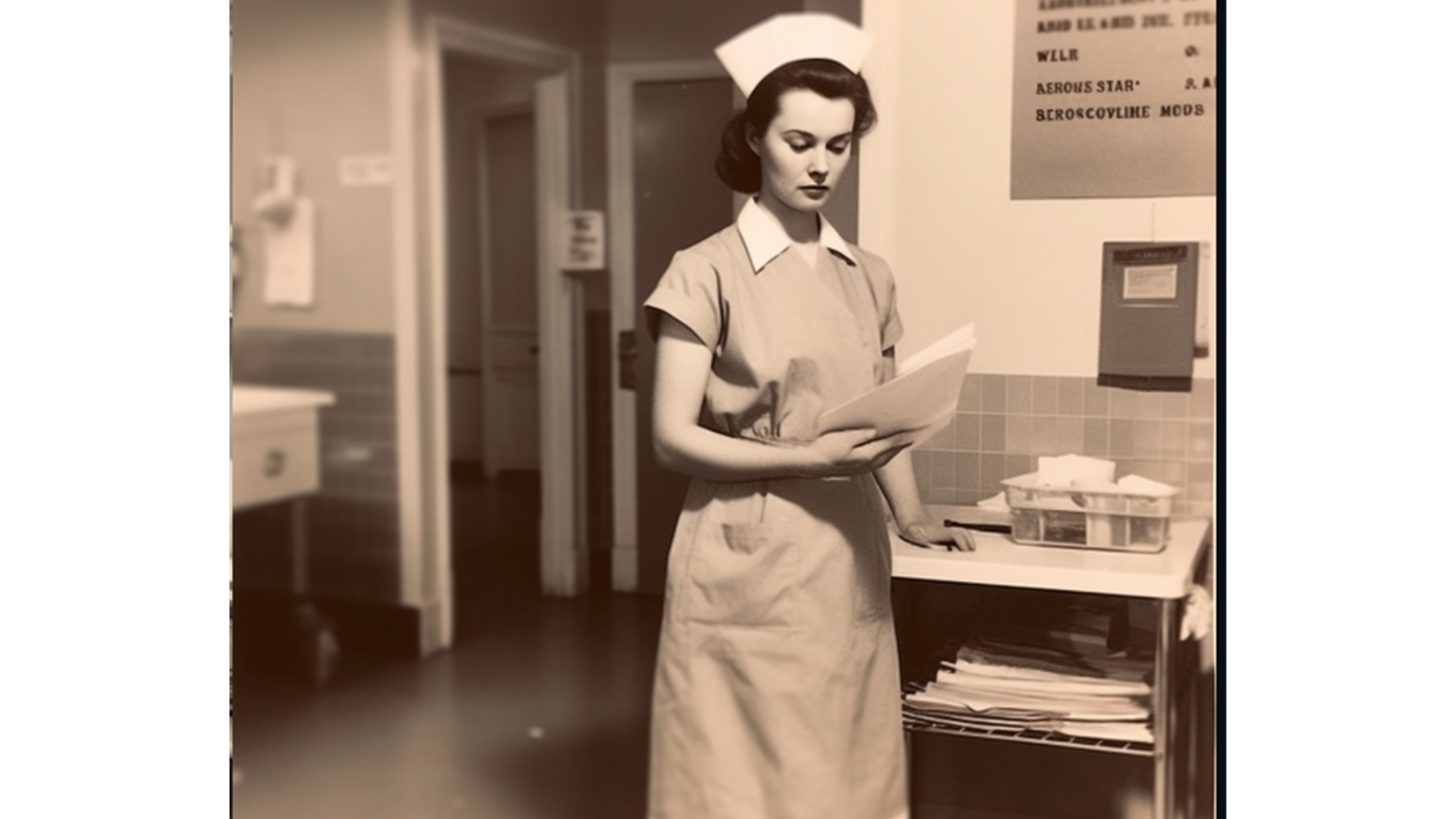 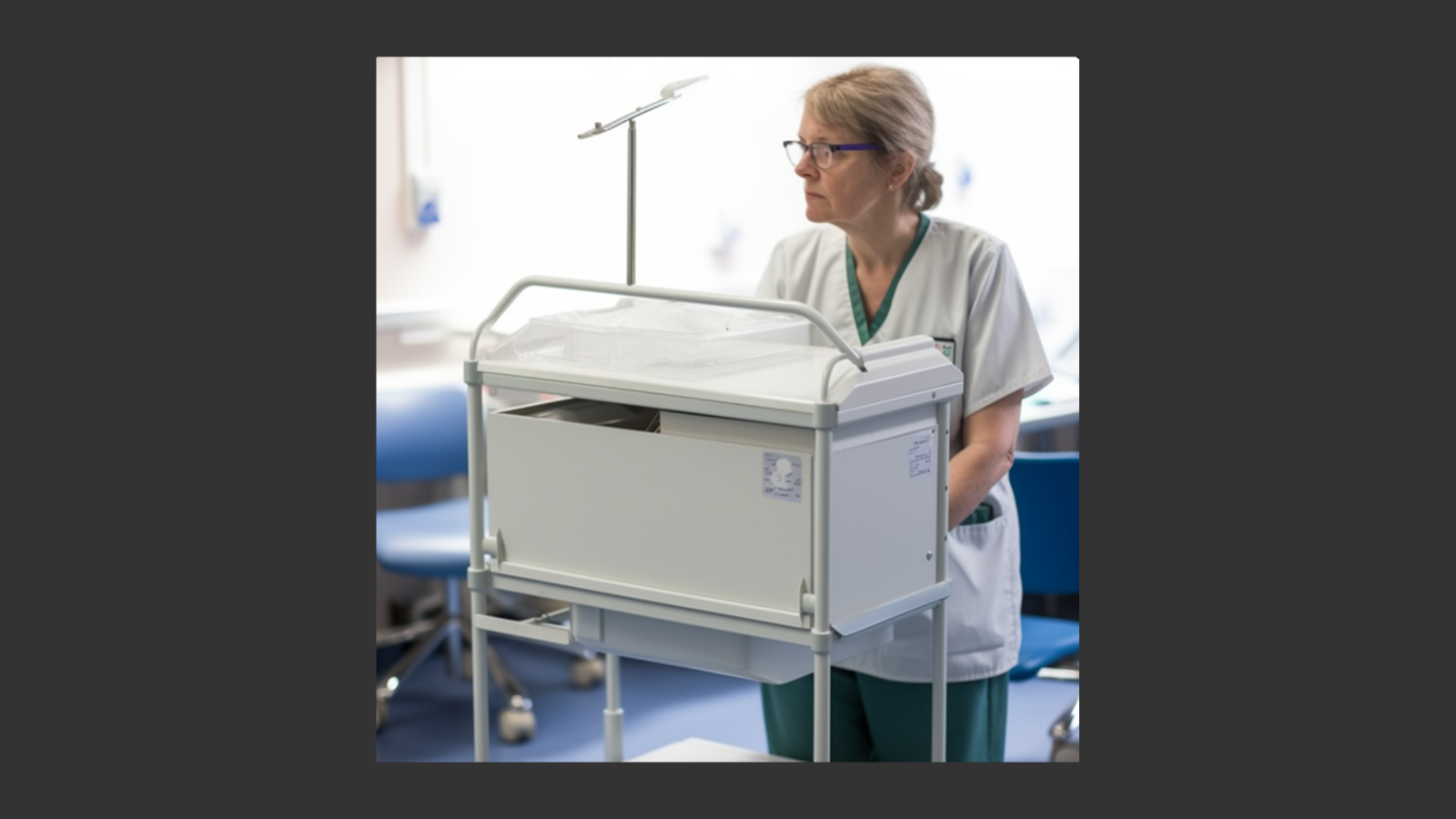 Simulation and Virtual Learning
Utilising simulation labs and VR

Practicing with digital tools in safe settings

 Real-life clinical scenarios involving technology
Collaboration with Healthcare IT Specialists
Partnerships between students and IT professionals

Projects bridging clinical care and tech innovation
Preparing for the Future
•Key Skills for Nurses in Digital Health

Information management

Critical thinking and data interpretation

Interprofessional collaboration
Overcoming Challenges
• Variability in Digital Literacy

Addressing different competency levels

Providing tailored support
Access to Technology
Ensuring equitable access for all learners

Overcoming institutional disparities
Continuing Professional Development
Offering CPD courses on digital health

Encouraging lifelong learning
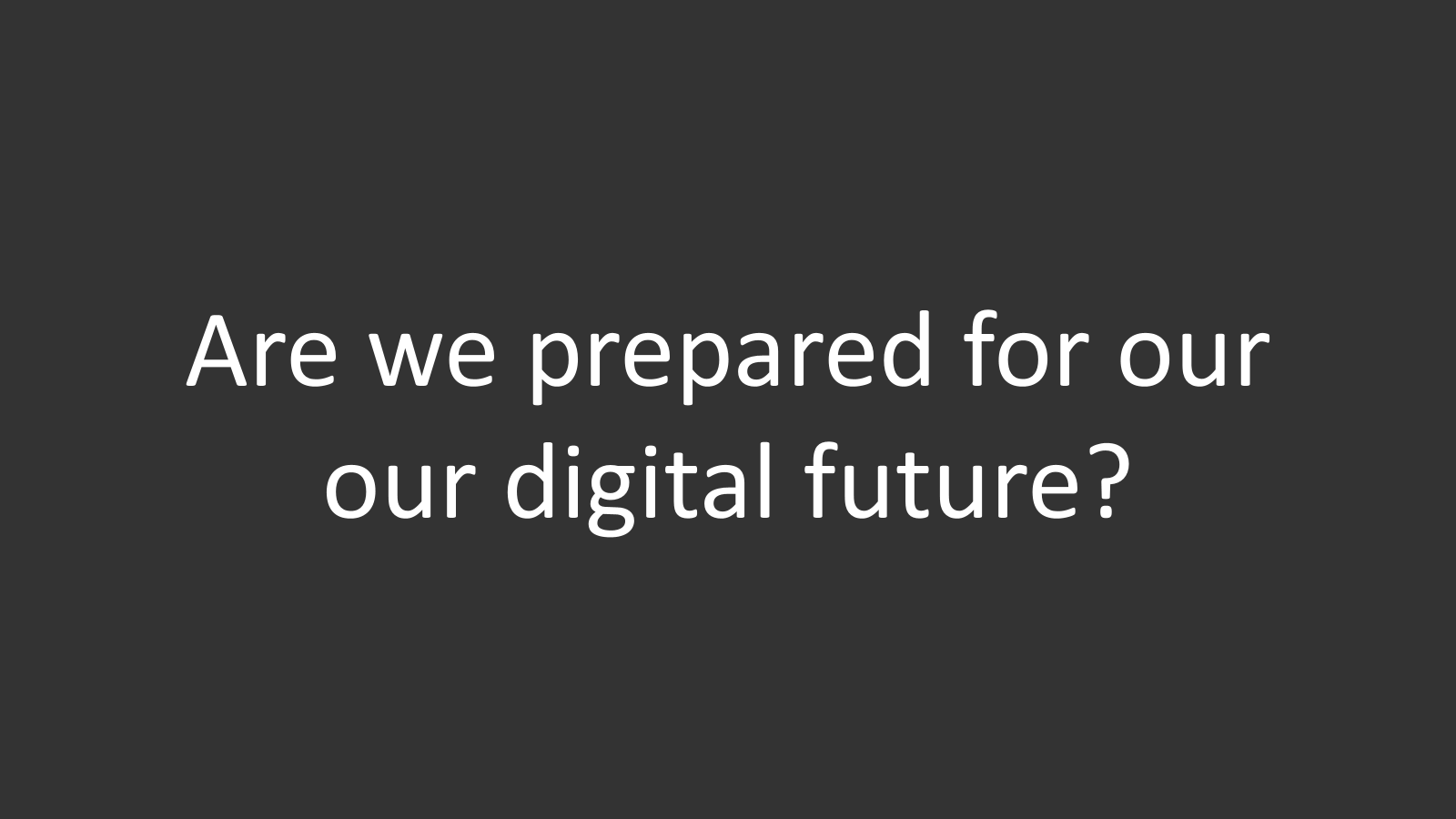 A Call to Action
• For Nurse Educators and Healthcare Leaders

 Leading the change in education and practice

 Collaborative efforts across disciplines

 Investing resources in education and technology
Conclusion
• The future of healthcare in the UK is digital.
• Upskilling nurses in digital literacy improves patient care outcomes.
• Our responsibility to prepare nurses for the future
 Invitation to embrace and lead this transformation
.
Thank You
I welcome any questions or discussions on this topic and I have provided my contact details below:

Leisa Anderton
L.anderton@shu.ac.uk
0114 2254437
References
• Health Education England. The Topol Review: Preparing the healthcare workforce to deliver the digital future
• Nursing and Midwifery Council (NMC), Standards for pre-registration nursing education.
• Royal College of Nursing (RCN), The Future Nurse: Leading the digital transformation
• GDPR Compliance in Healthcare.